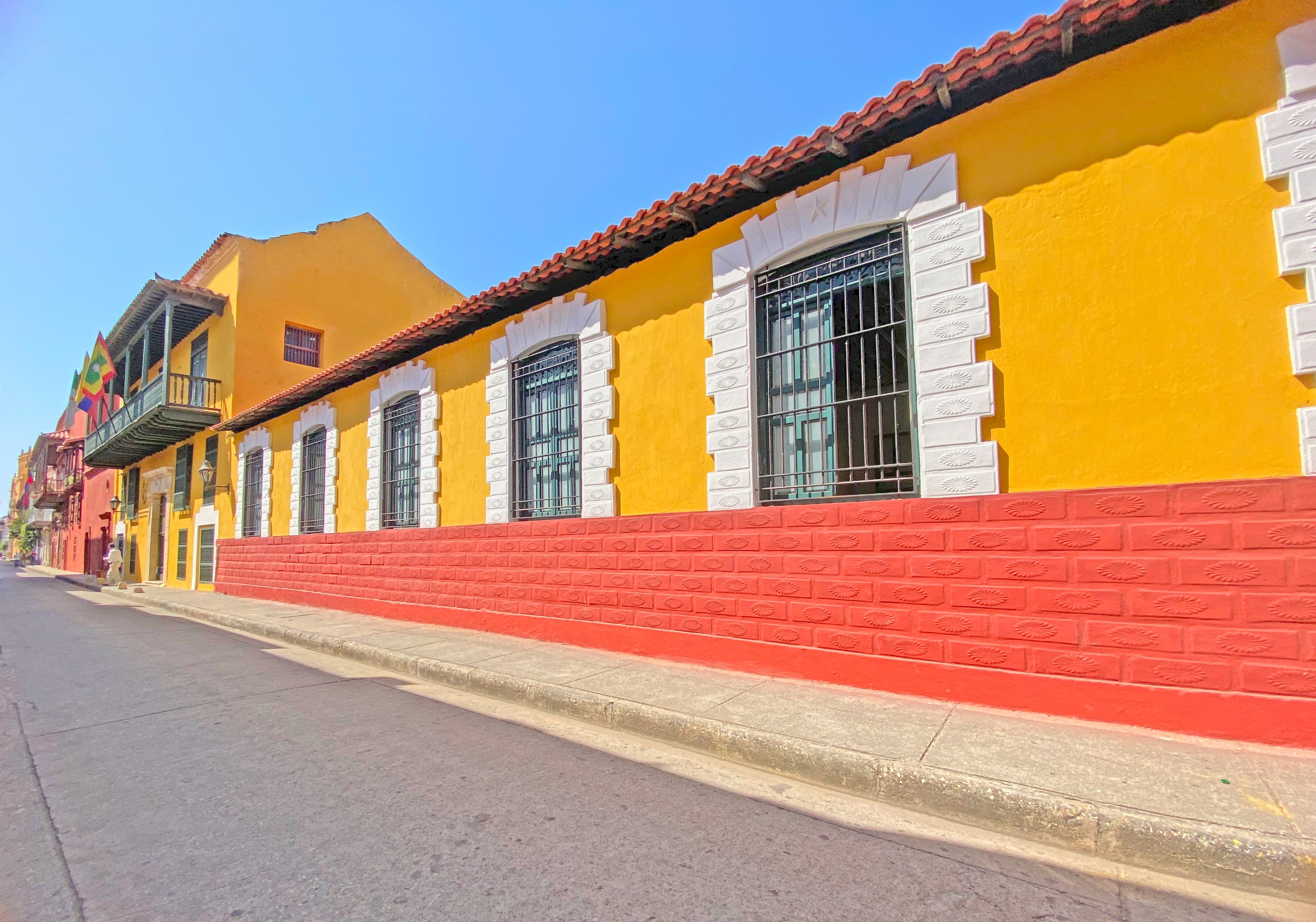 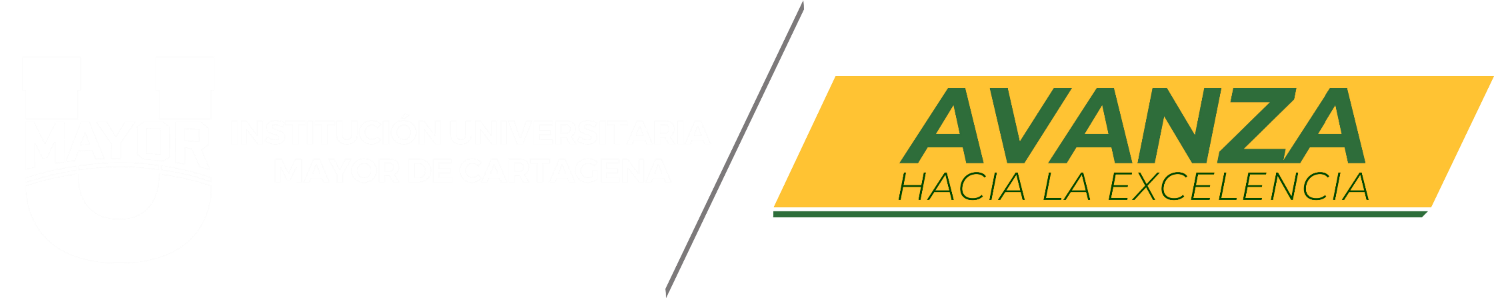 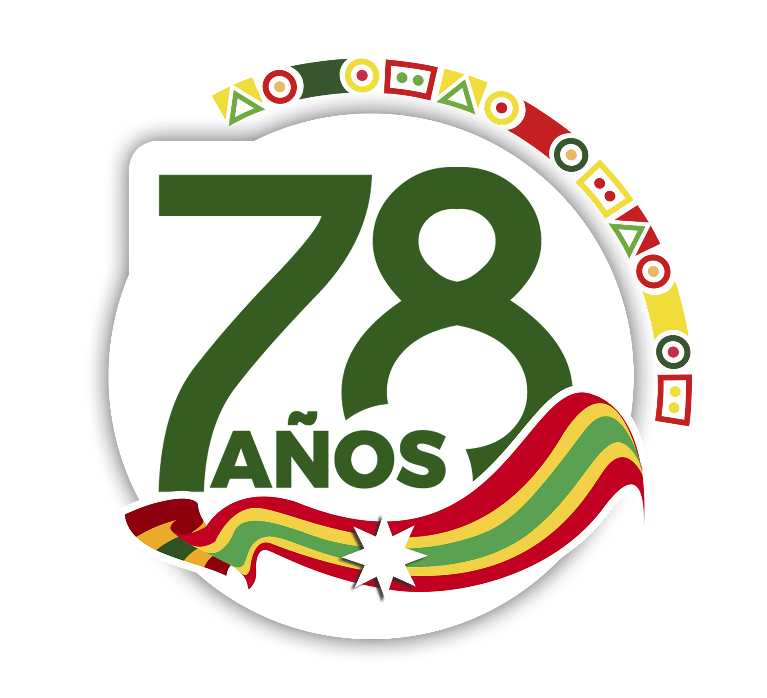 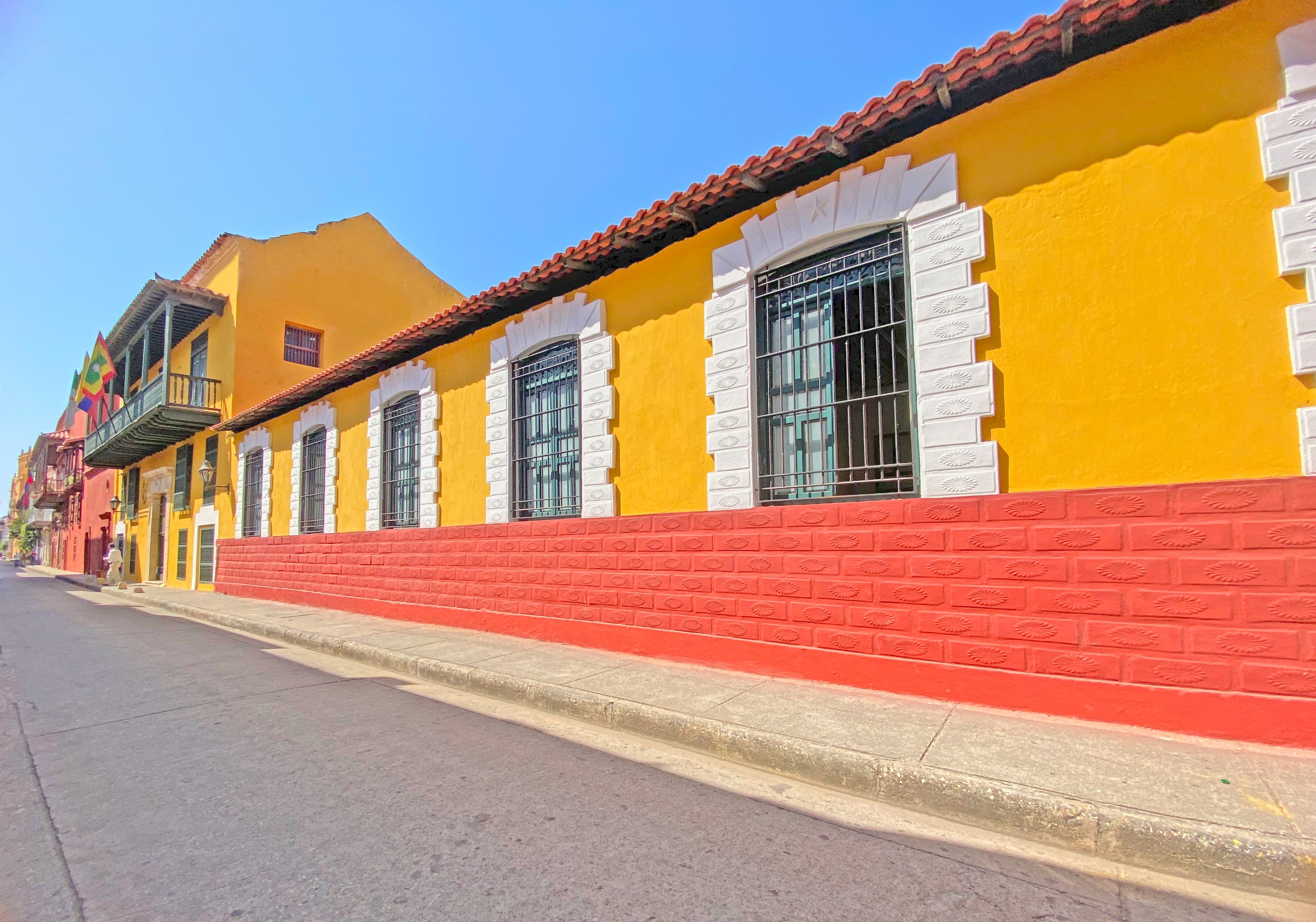 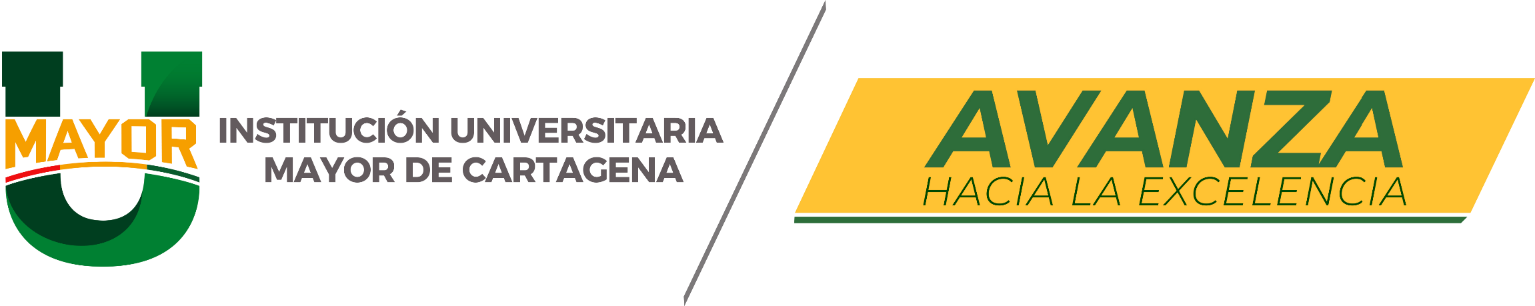 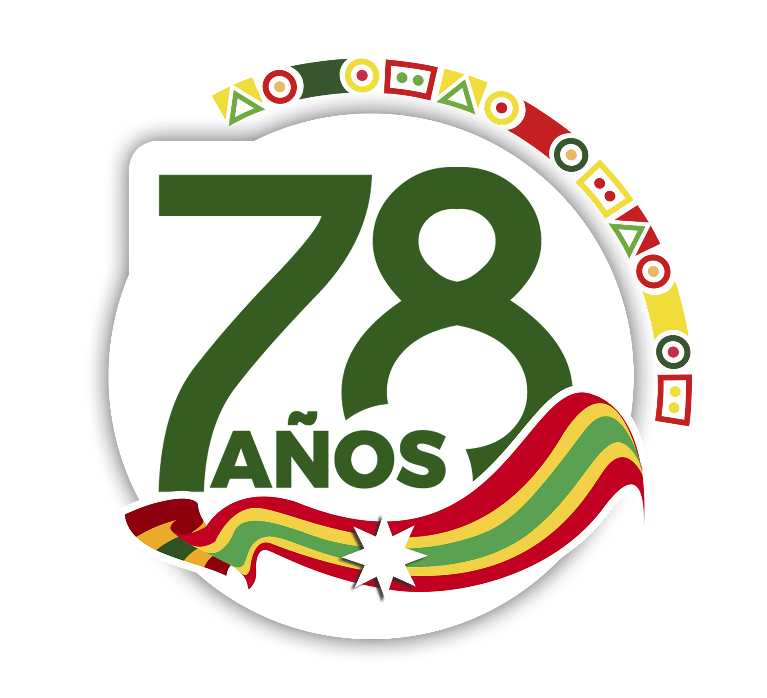 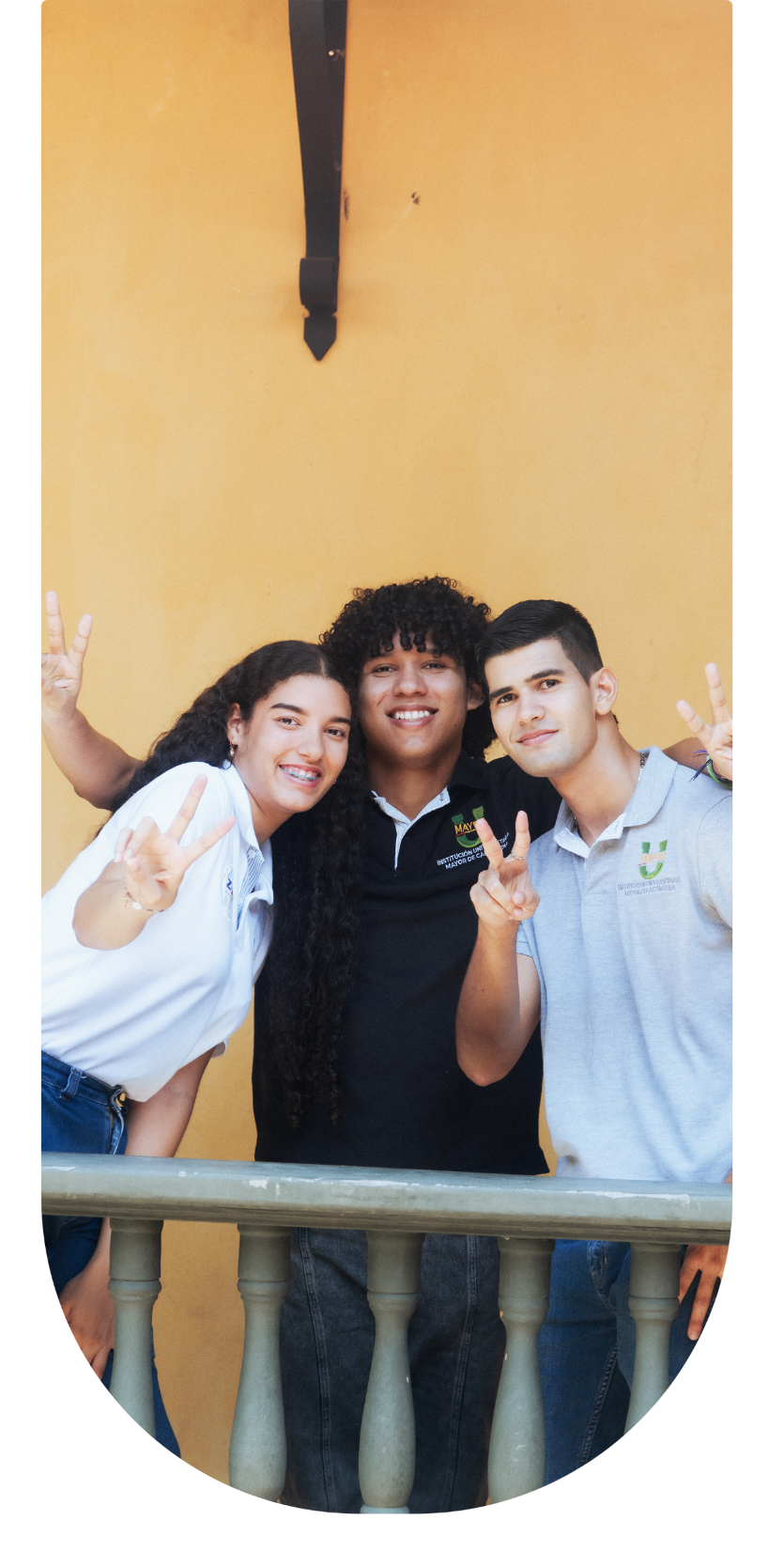 DEPENDENCIA DE LA ENTIDAD
TÍTULO PRINCIPAL Texto Secundario
Textos tipo párrafo para acompañar 
Infografías y explicaciones gruesas
Subtítulos Subtítulos Subtítulos
Ítems a destacar
Ítems a destacar
Ítems a destacar
TEXTO PRINCIPAL TEXTO SECUNDARIO
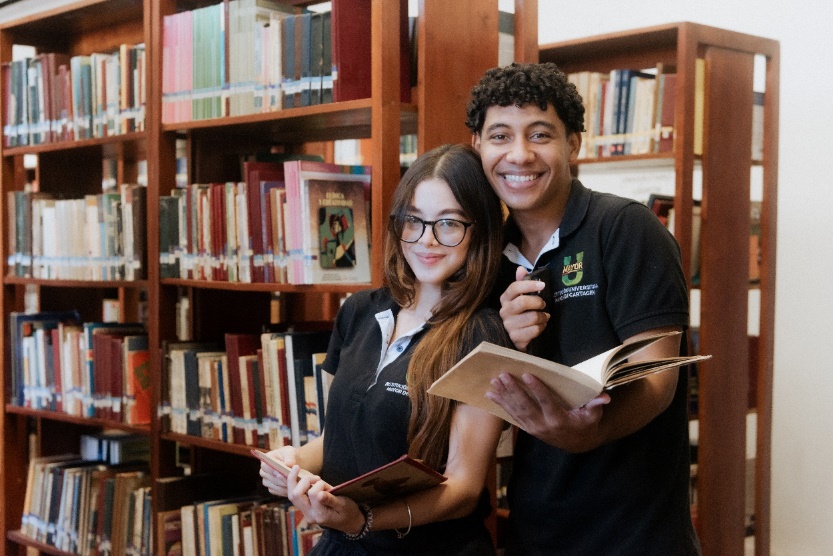 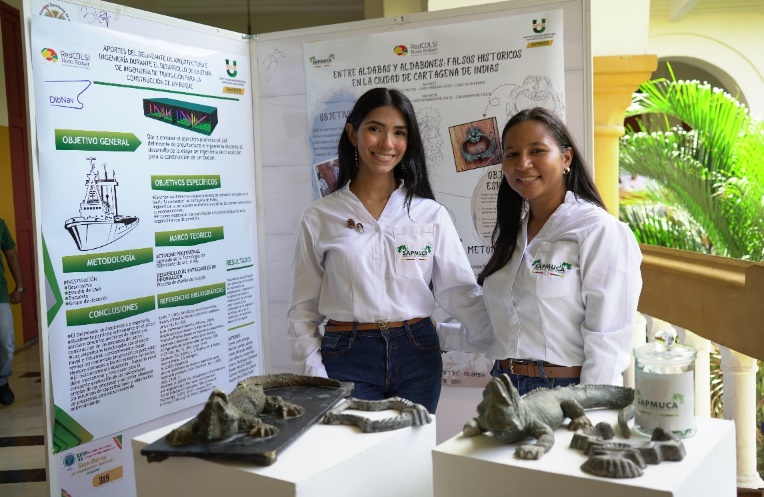 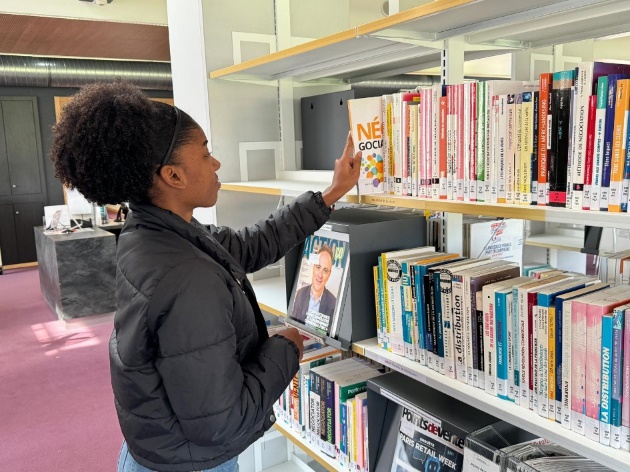 TEXTOS TEXTOS
TEXTOS TEXTOS
TEXTOS COMPLEMENTARIOS
CANTIDAD
CANTIDAD
CANTIDAD
TEXTOS TEXTOS
TEXTOS TEXTOS
05
05
05
TEXTOS COMPLEMENTARIOS
TEXTOS COMPLEMENTARIOS
TEXTOS COMPLEMENTARIOS
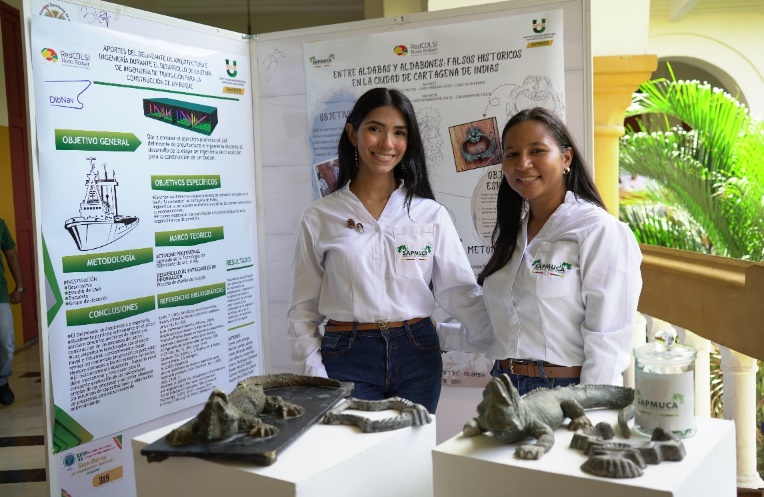 TÍTULO PRINCIPAL Texto Secundario
DEPENDENCIA DE LA ENTIDAD
Textos tipo párrafo para acompañar 
Infografías y explicaciones gruesas
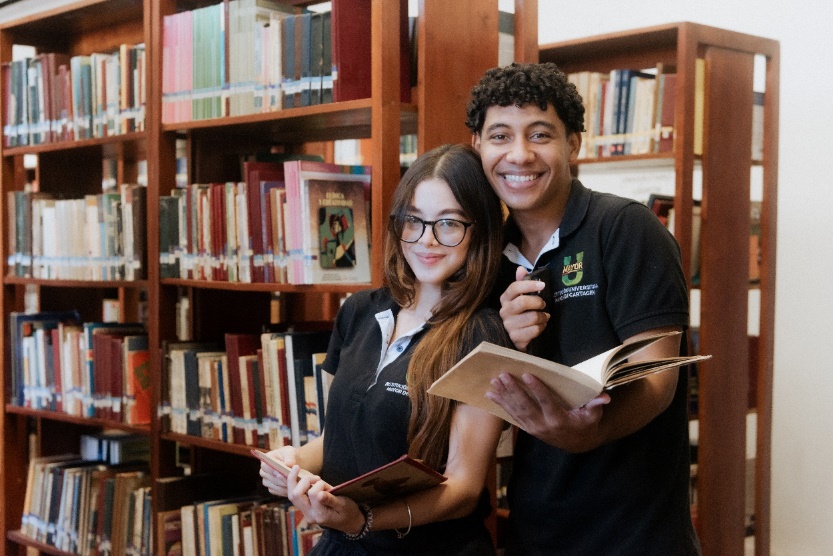 TÍTULO TEXTO
TÍTULO TEXTO
Textos tipo párrafo para acompañar 
Infografías y explicaciones gruesas
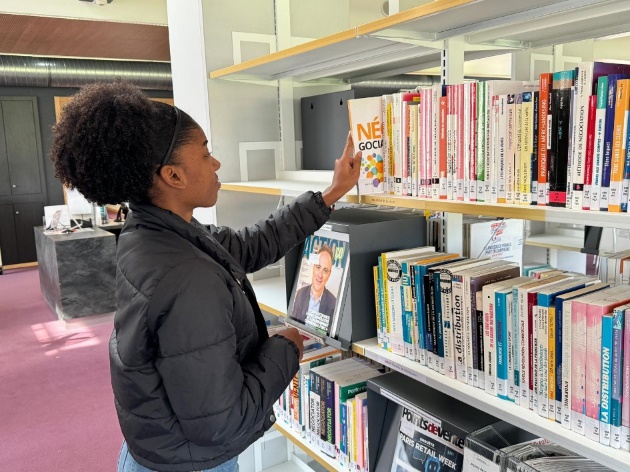 Texto Secundario
Textos tipo párrafo para acompañar 
Infografías y explicaciones gruesas
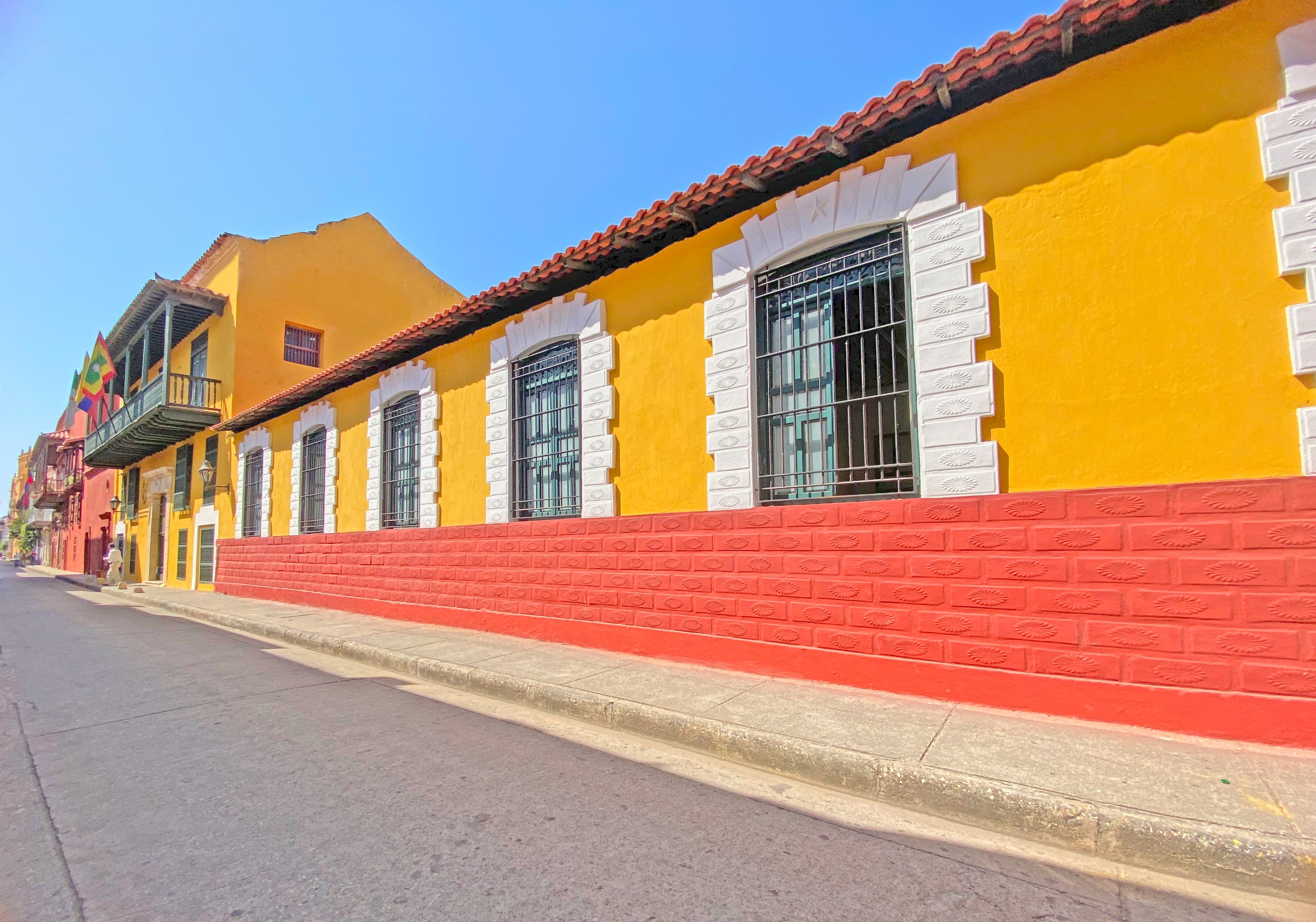 TITULO NUMERO 1
Textos Secundarios
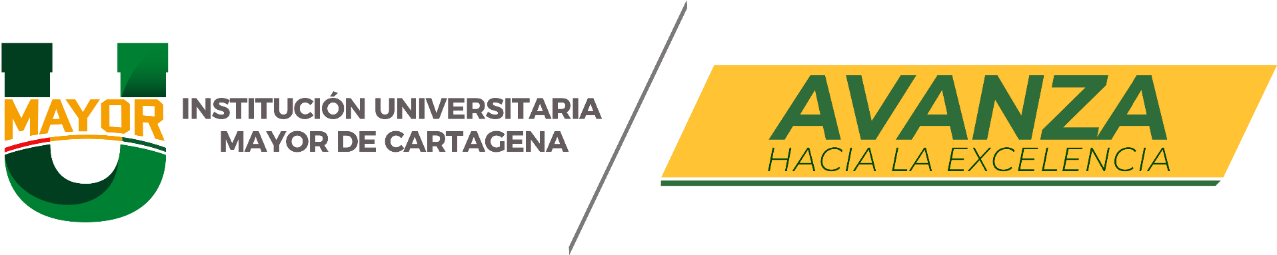 Titulo Principal Texto Textos
Textos Textos
00.00%
% de Avance
Titulo Principal Texto Textos
Textos Textos
00.00%
% de Avance
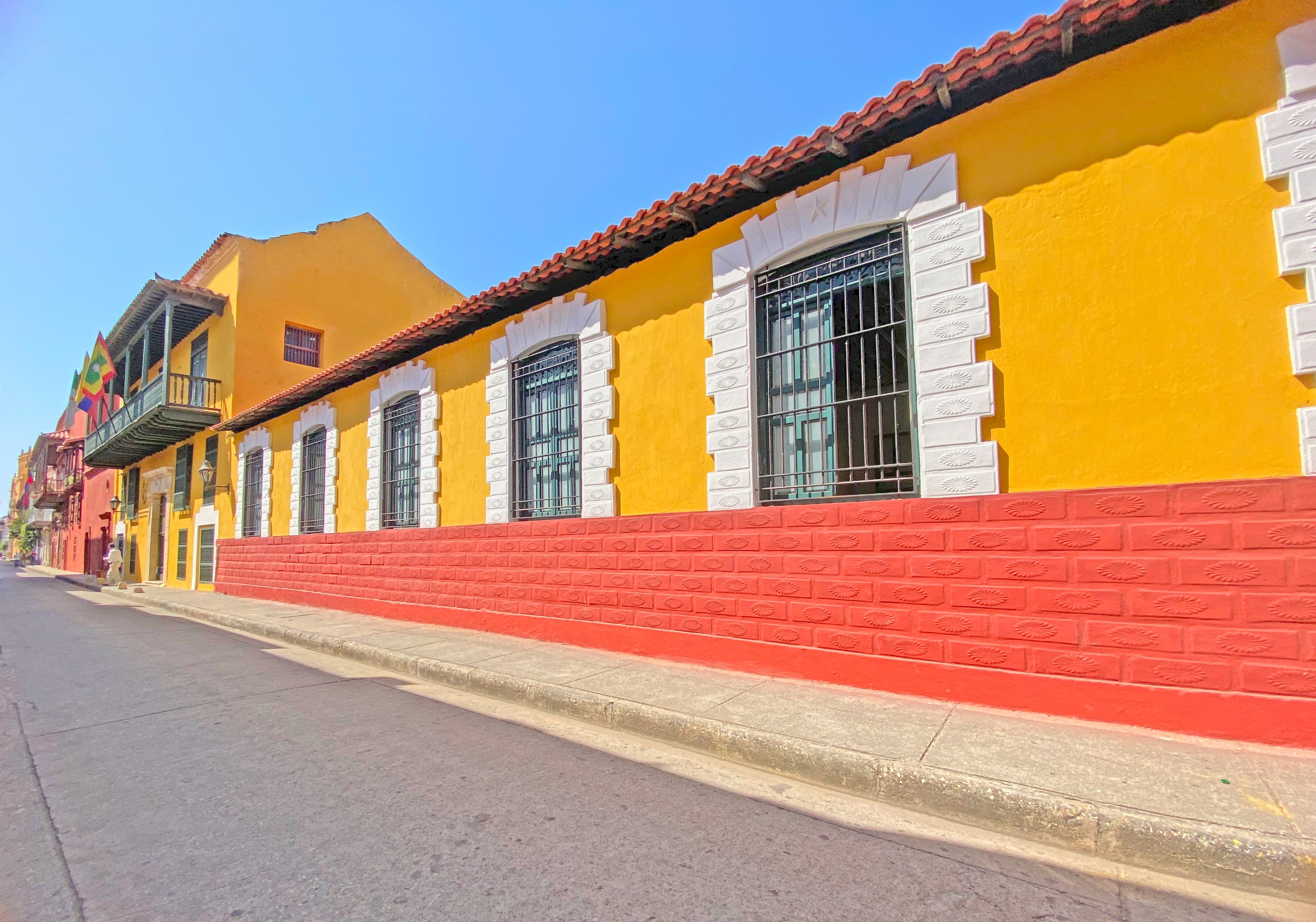 DEPENDENCIA DE LA ENTIDAD
Textos tipo párrafo para acompañar 
Infografías y explicaciones gruesas
TÍTULO PRINCIPAL
Texto Título
POP
Texto Título
POP
Texto Título
POP
Texto Título
Texto Título
Texto Título
TITULO NUMERO 1
Textos Secundarios
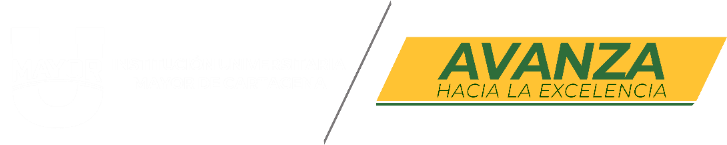 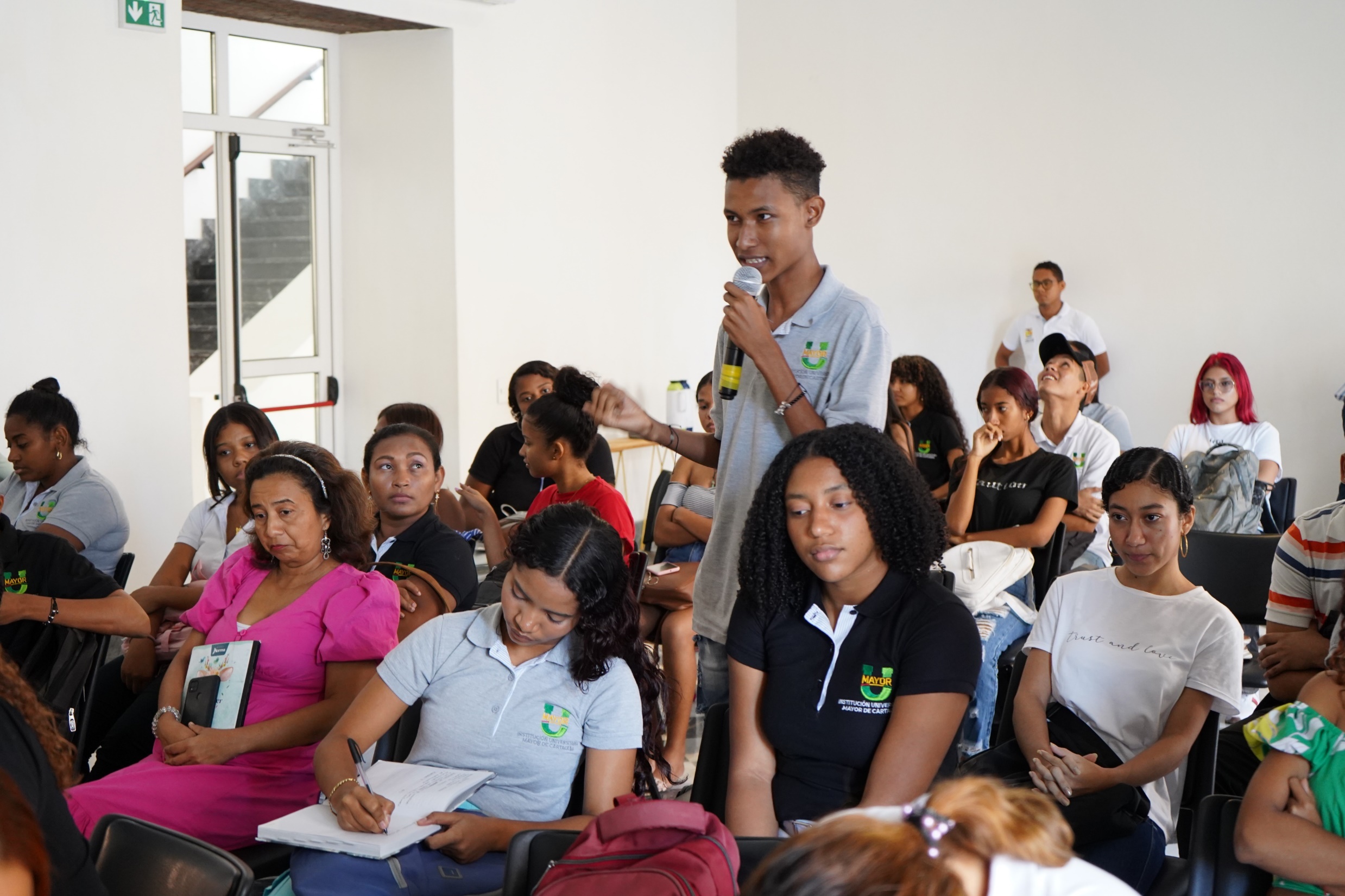 TEXTO PRINCIPAL TEXTO SECUNDARIO
TEXTOS TEXTOS
TEXTOS COMPLEMENTARIOS
TEXTOS TEXTOS
TEXTOS TEXTOS
TEXTOS COMPLEMENTARIOS
TEXTOS COMPLEMENTARIOS
TEXTOS COMPLEMENTARIOS
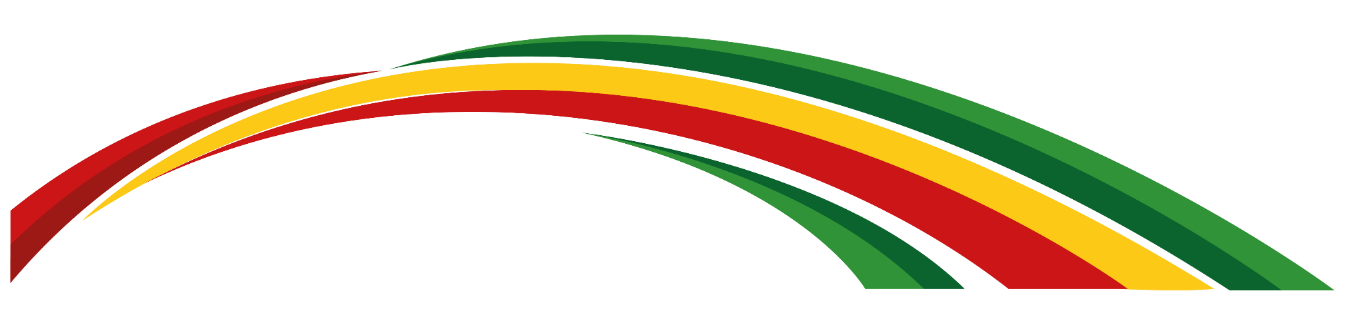 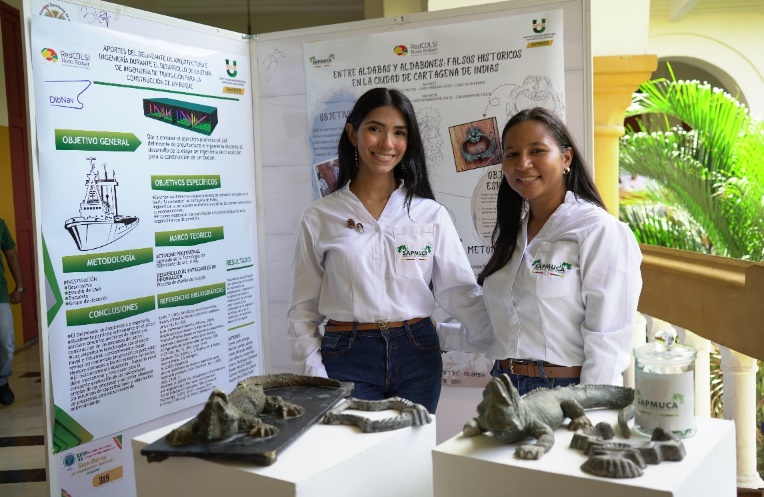 Texto Secundario
Textos tipo párrafo para acompañar 
Infografías y explicaciones gruesas
DEPENDENCIA DE LA ENTIDAD
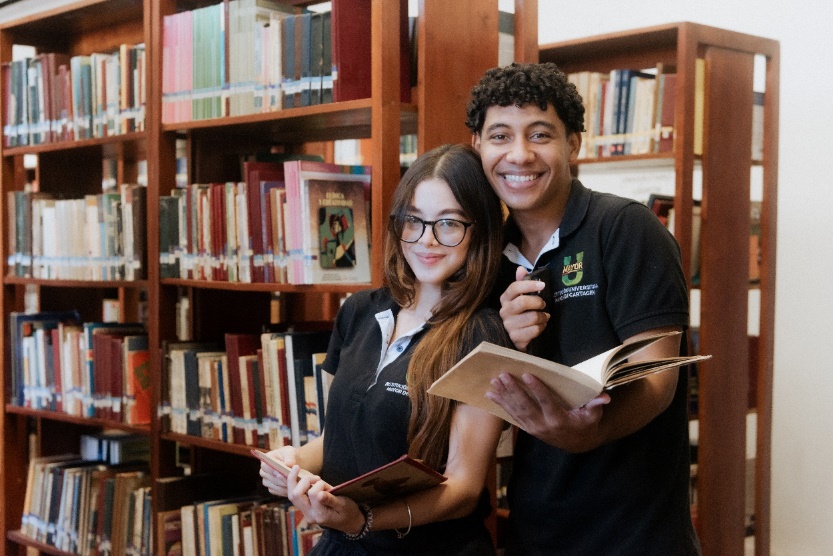 TÍTULO TEXTO
TÍTULO TEXTO
Texto Secundario
Textos tipo párrafo para acompañar 
Infografías y explicaciones gruesas
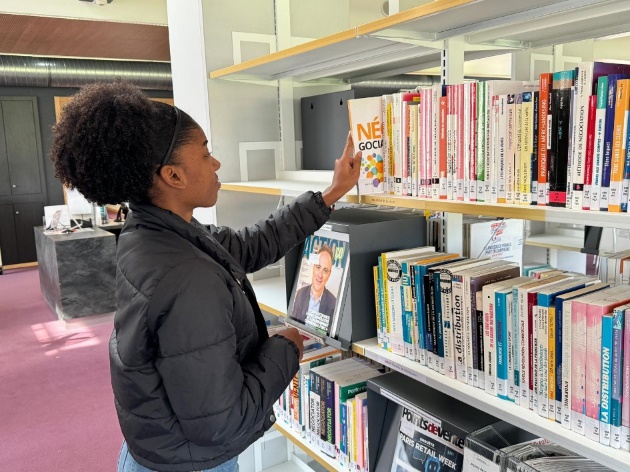 Texto Secundario
Textos tipo párrafo para acompañar 
Infografías y explicaciones gruesas
TITULO PRINCIPAL
Año 2022
Año 2023
Año 2024
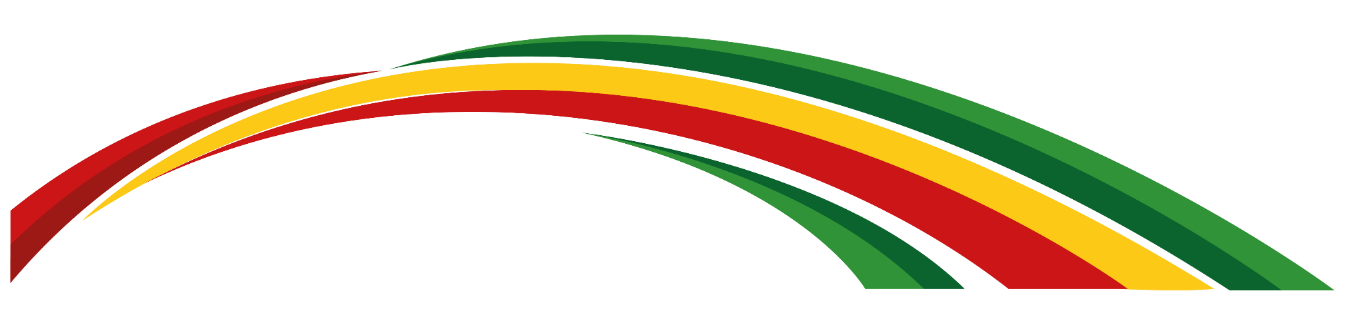 TITULO PRINCIPAL
TEXTO 1
Fecha 
00-00-2024
TEXTO 1
Fecha 
00-00-2024
TEXTO 1
Fecha 
00-00-2024
TÍTULO PRINCIPAL Texto Secundario
TITULO TEXTO
TITULO
Textos tipo párrafo para acompañar 
Infografías y explicaciones gruesas
Textos tipo párrafo para acompañar 
Infografías y explicaciones gruesas
ÍCONOS DE APOYO
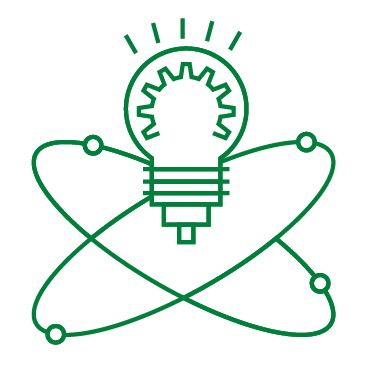 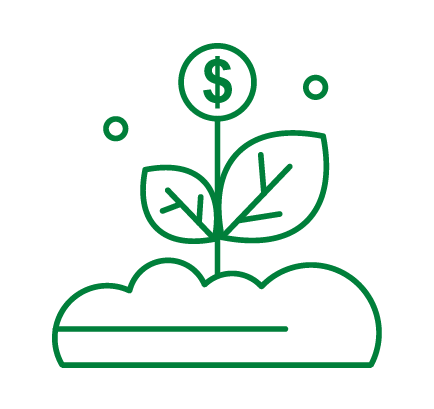 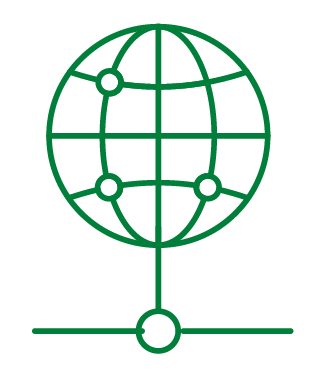 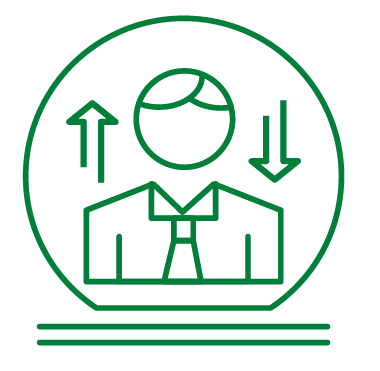 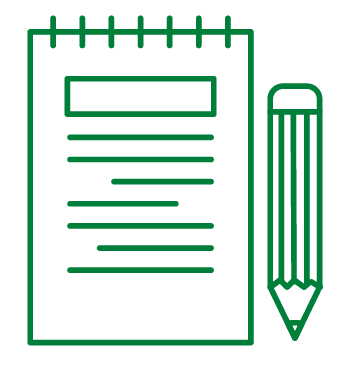 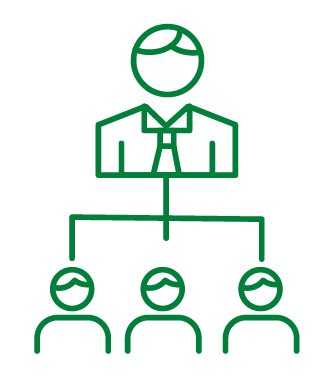 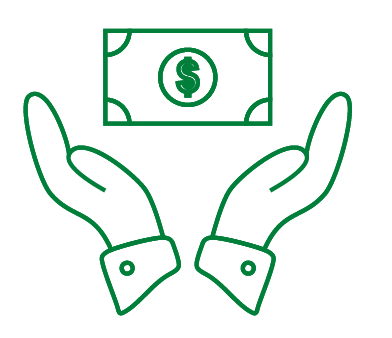 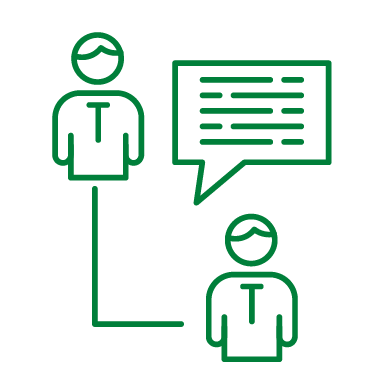 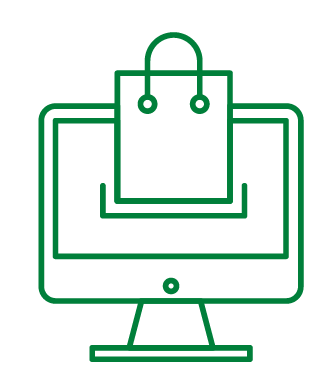 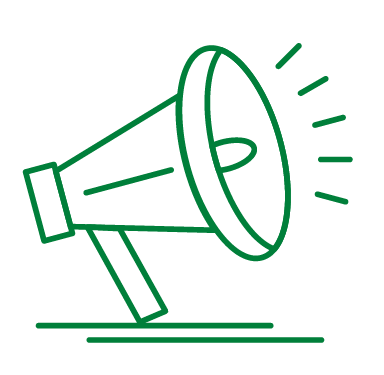 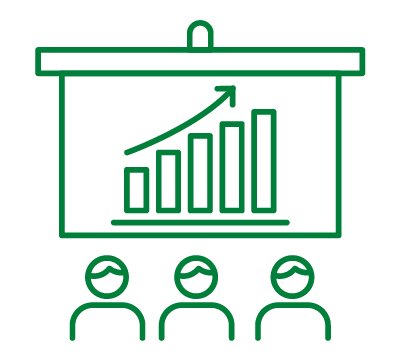 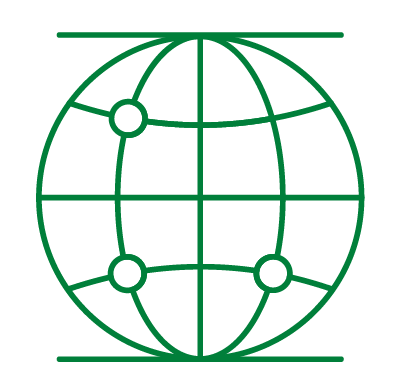 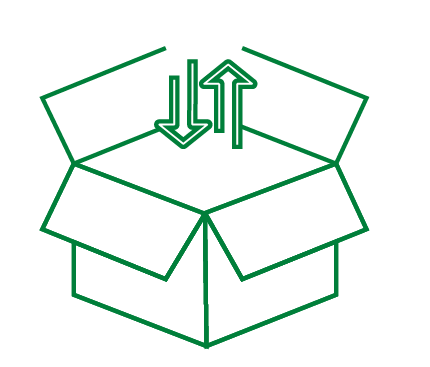 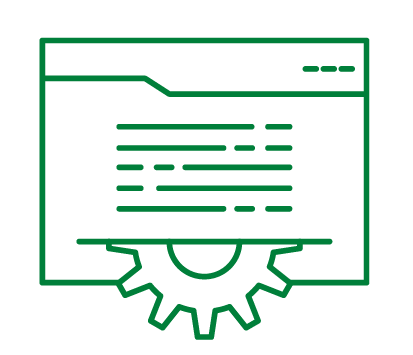 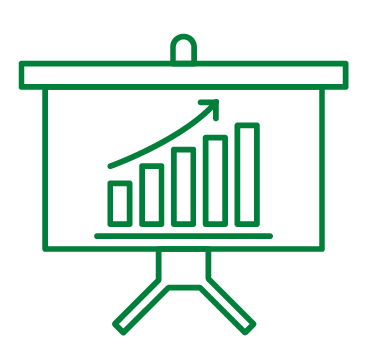 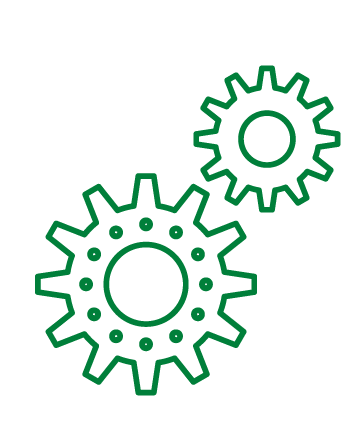 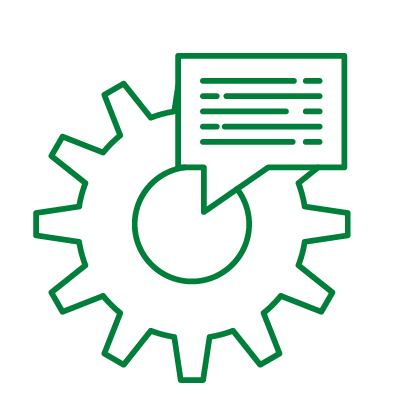 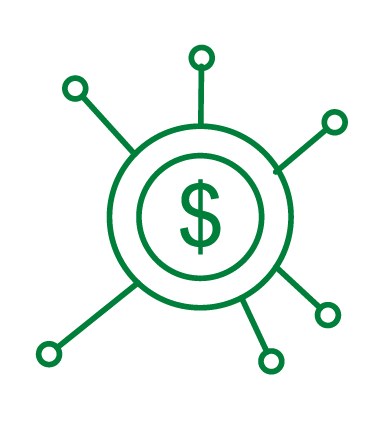 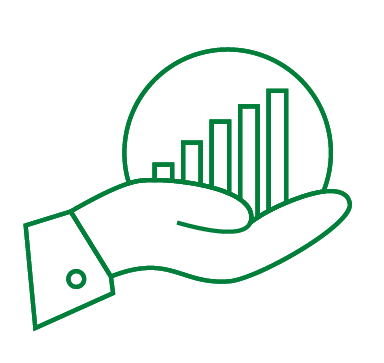 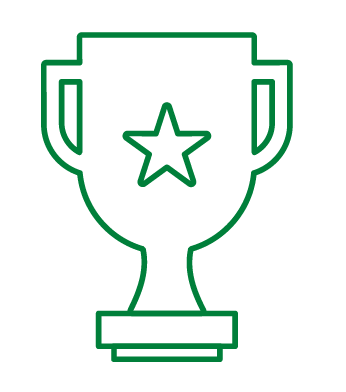 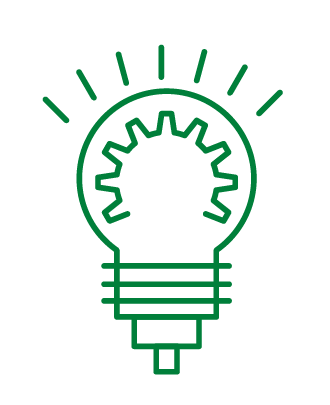 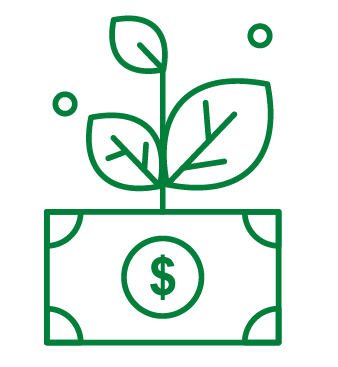 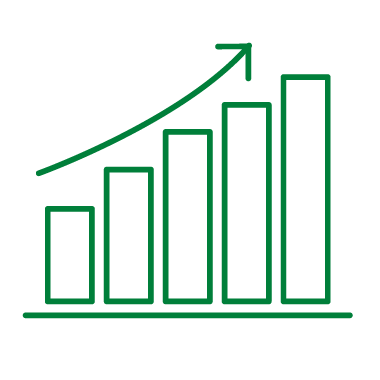 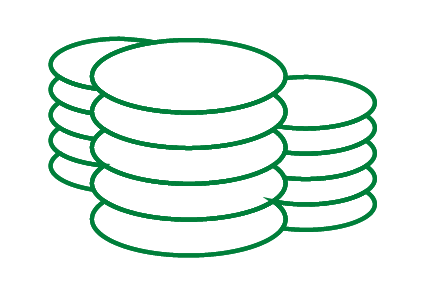 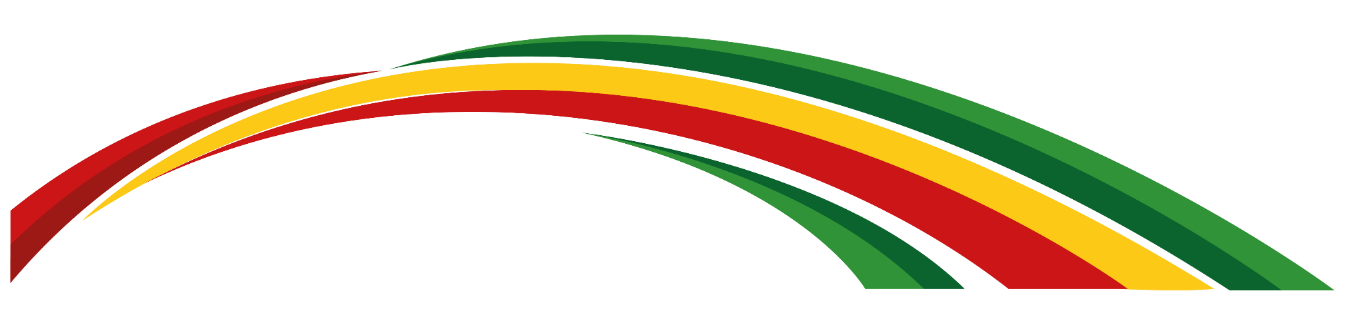 COLORES INSTITUCIONALES
Códigos RGB
R0 G127 B58 	 R14 G64 B37 	R225 G158 B8
USO DE LAS FUENTES O TIPOGRAFÍAS
Solo se utilizarán dos tipos de tipografías o letras, cada una de ellas cuentan con una función de gran nivel de lecturabilidad tanto para títulos y subtítulos como para bloques de texto.
Arial: en altas y bajas en ligth para bloques de texto de más de 4 líneas
Tamaño máx: 12 puntos
Century Gothic: en mayúscula sostenida y negrilla para Títulos
y en altas y bajas en ligth para textos secundarios y subtítulos.
Textos tipo párrafo para acompañar Infografías y explicaciones gruesas Textos tipo párrafo para acompañar Infografías y explicaciones gruesas
TÍTULO PRINCIPAL Texto Secundario
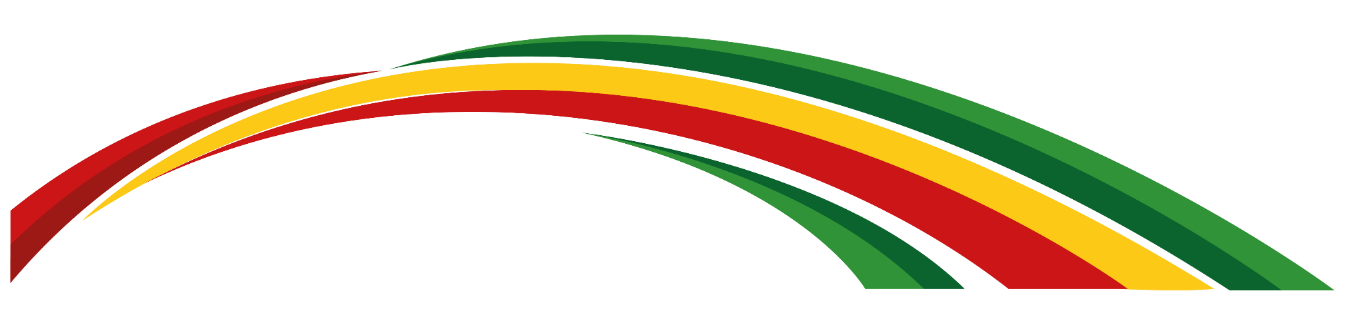 ¡GRACIAS!
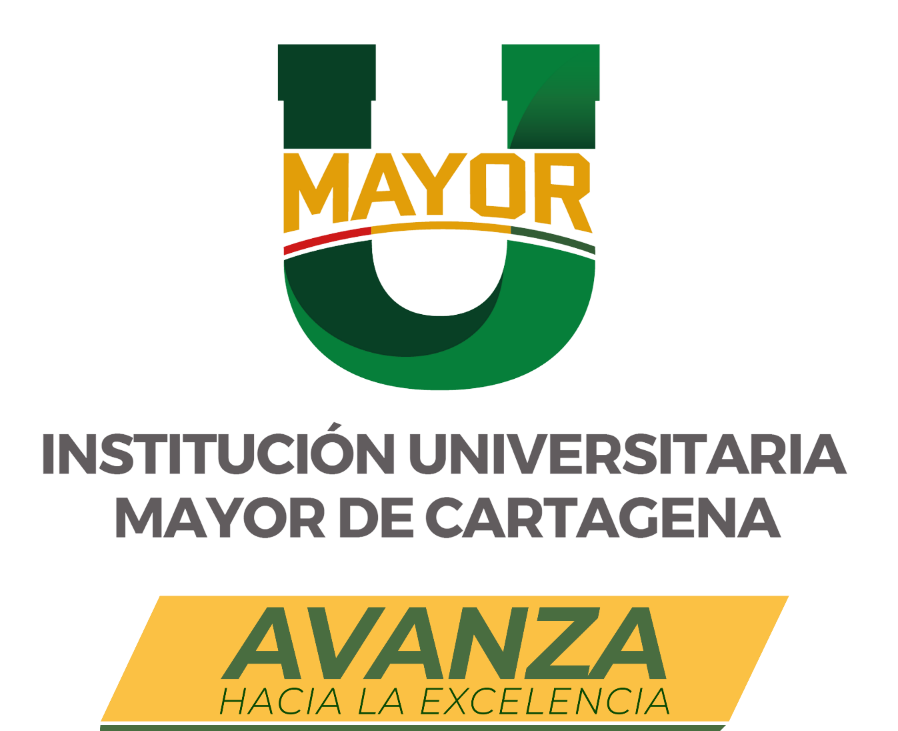